Neuaufnahmen auf die ITS  (pro Tag)
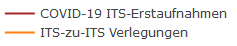 DIVI-Intensivregister
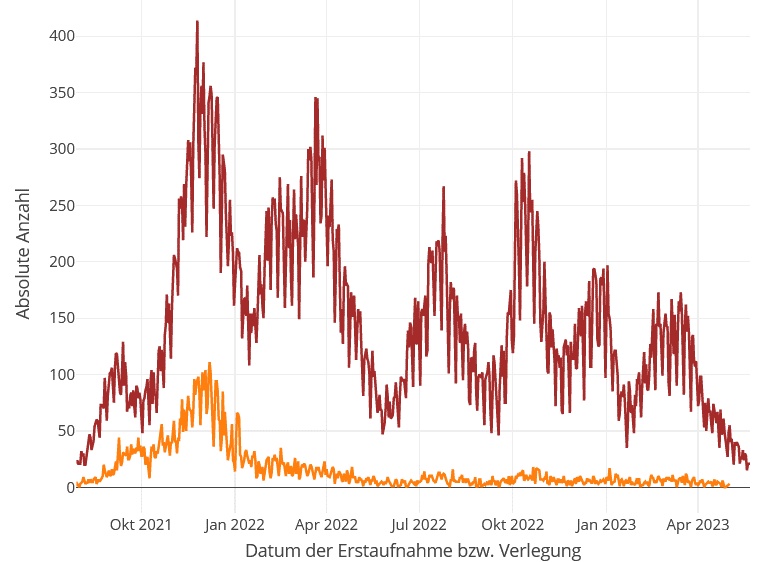 Mit Stand 23.05.2023 werden 265 COVID-19-Patient*innen auf Intensivstationen gemeldet.
Stete Reduktion in der COVID-ITS-Belegung
ITS-COVID-Neuaufnahmen mit +160 in den letzten 7 Tagen
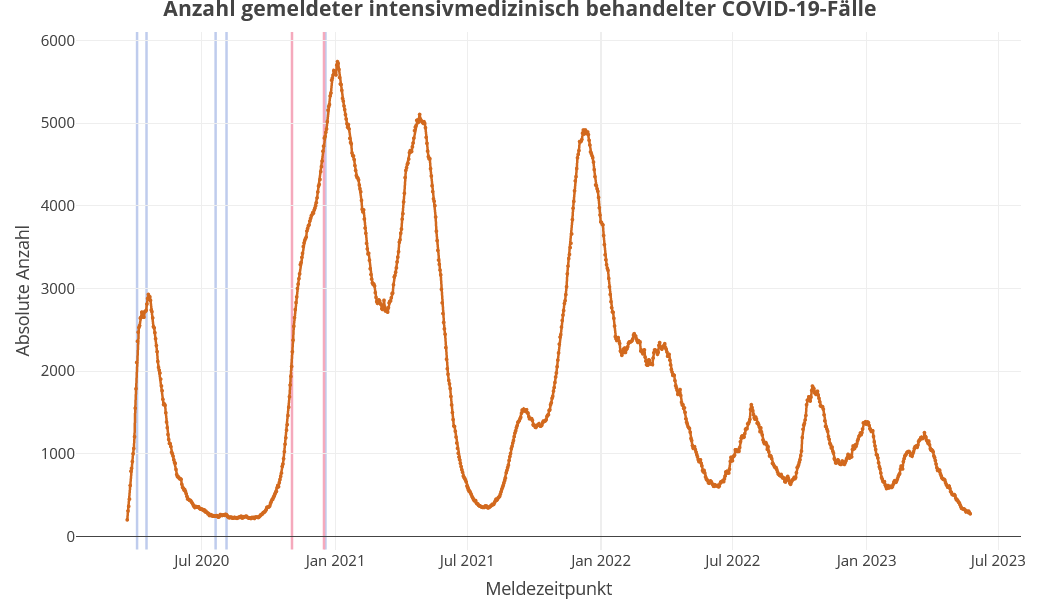 5.762
Lock-Down
Lock-Down
4.918
Anzahl verstorbener positiver SARS-CoV-2-Patient*innen auf ITS (pro Tag)
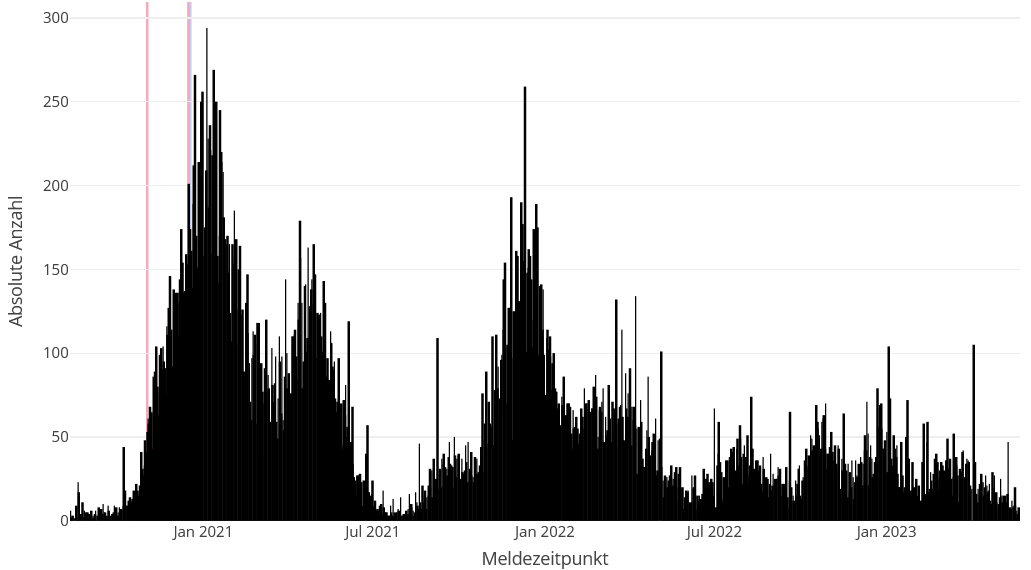 265
1
Anteil der COVID-19-Patient*innen an der Gesamtzahl der Intensivbetten
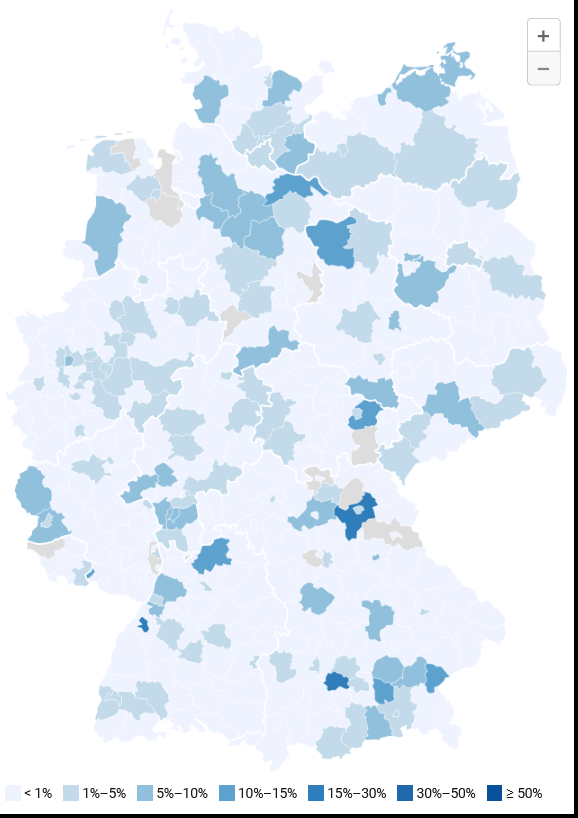 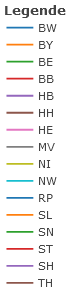 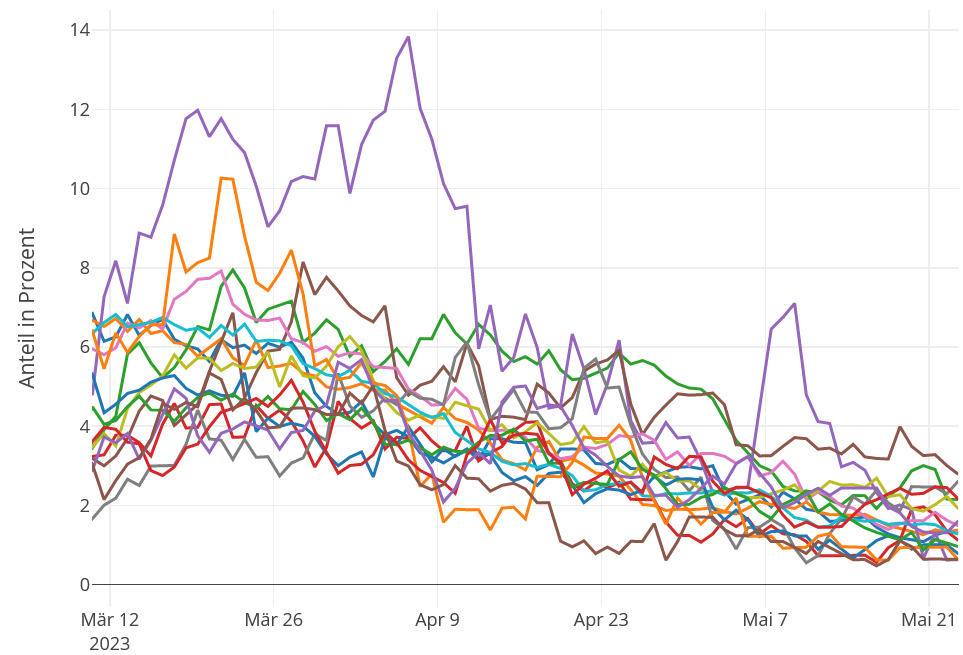 COVID-19-Altersgruppen Entwicklung  (prozentual)
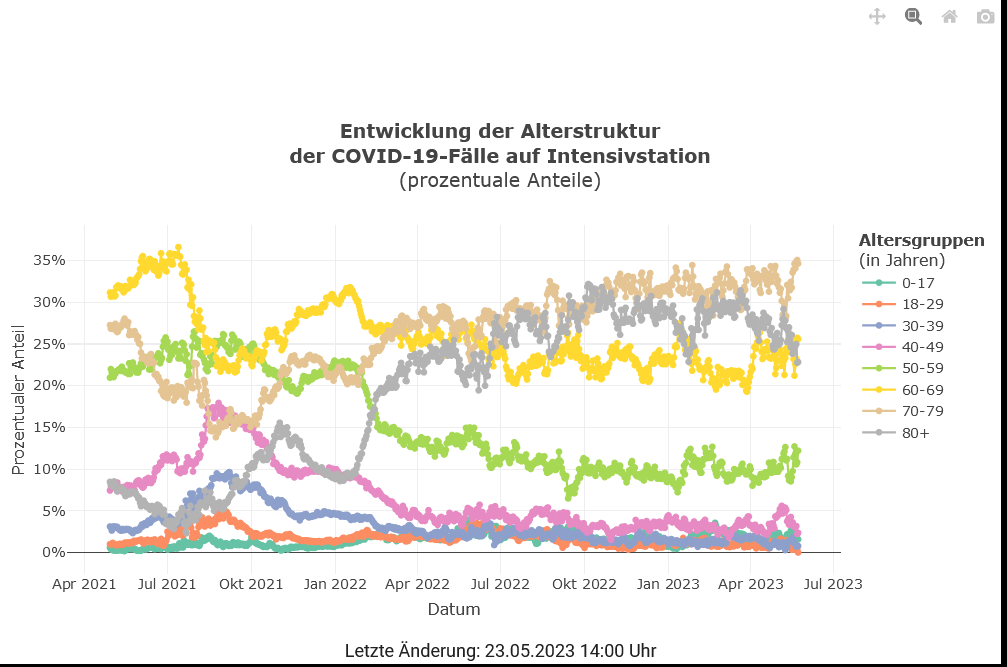 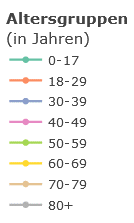 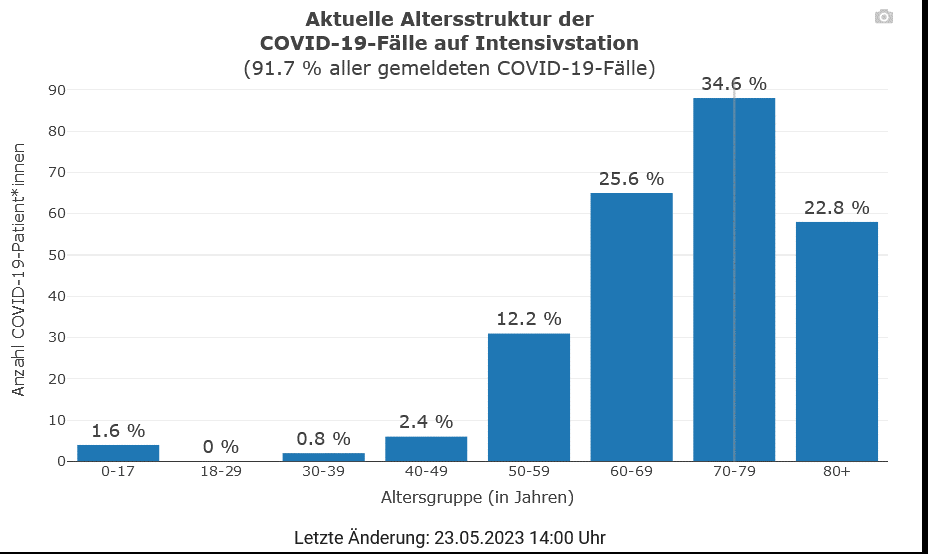 Behandlungsbelegung COVID-19 nach Schweregrad
Anteil intensivmedizinisch relevante COVID-19 Manifestation (nach Behandlungsform)
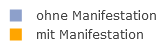 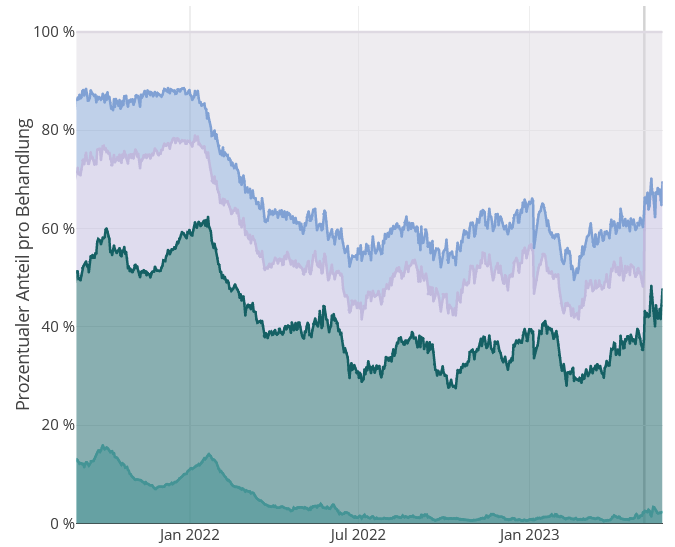 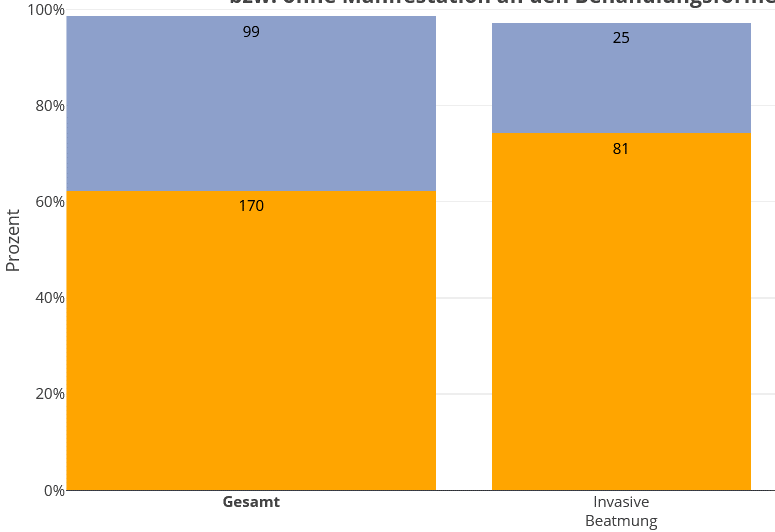 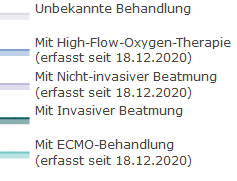 Zuordnung obliegt der medizinischen Einschätzung der Behandler> mit Manifestation: Fälle mit einer primäre Lungen- und/oder Systembeteiligung einer COVID-19-Erkrankung, oder klinische Zustand Verschlechterung aufgrund COVID-19> ohne Manifestation: alle intensivmedizinisch behandelten Patient*innen ohne Hinweis auf eine intensivmedizinisch relevante Manifestation der Infektion
Einschätzung Betriebssituation
Kapazitätsbelegung der Non-COVID-Erwachsenen
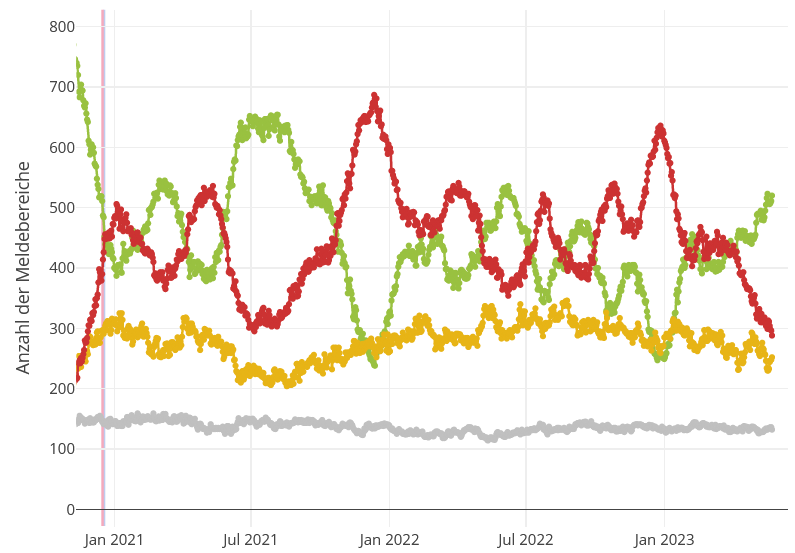 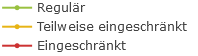 Invasive Beatmung: Belegung und freie Kapazität
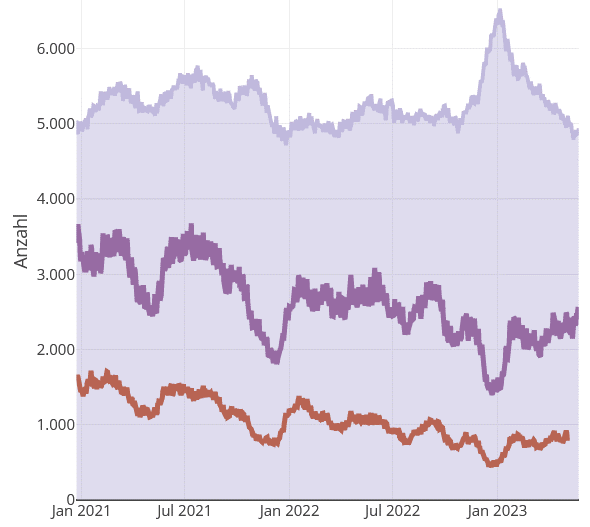 Gründe Betriebs-einschränkung
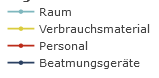 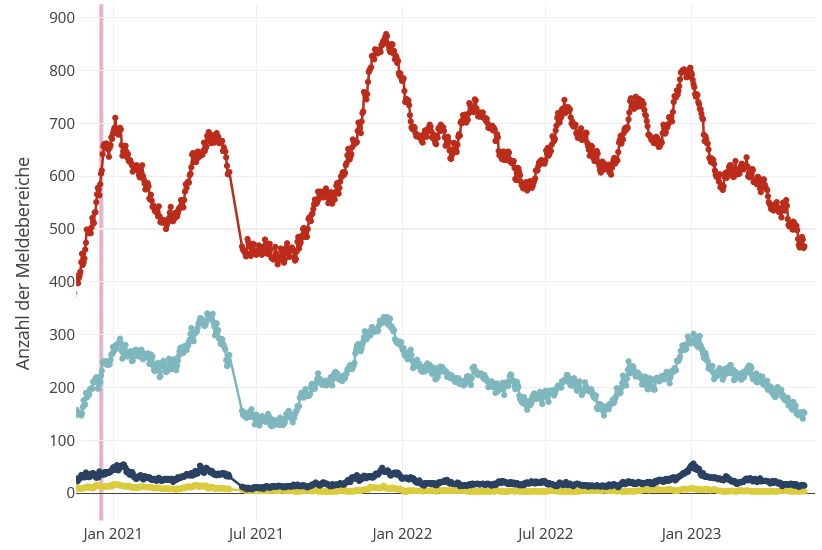 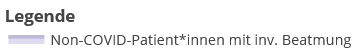 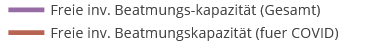